Unser Alltag in der EU und was wir uns für die Zukunft wünschen
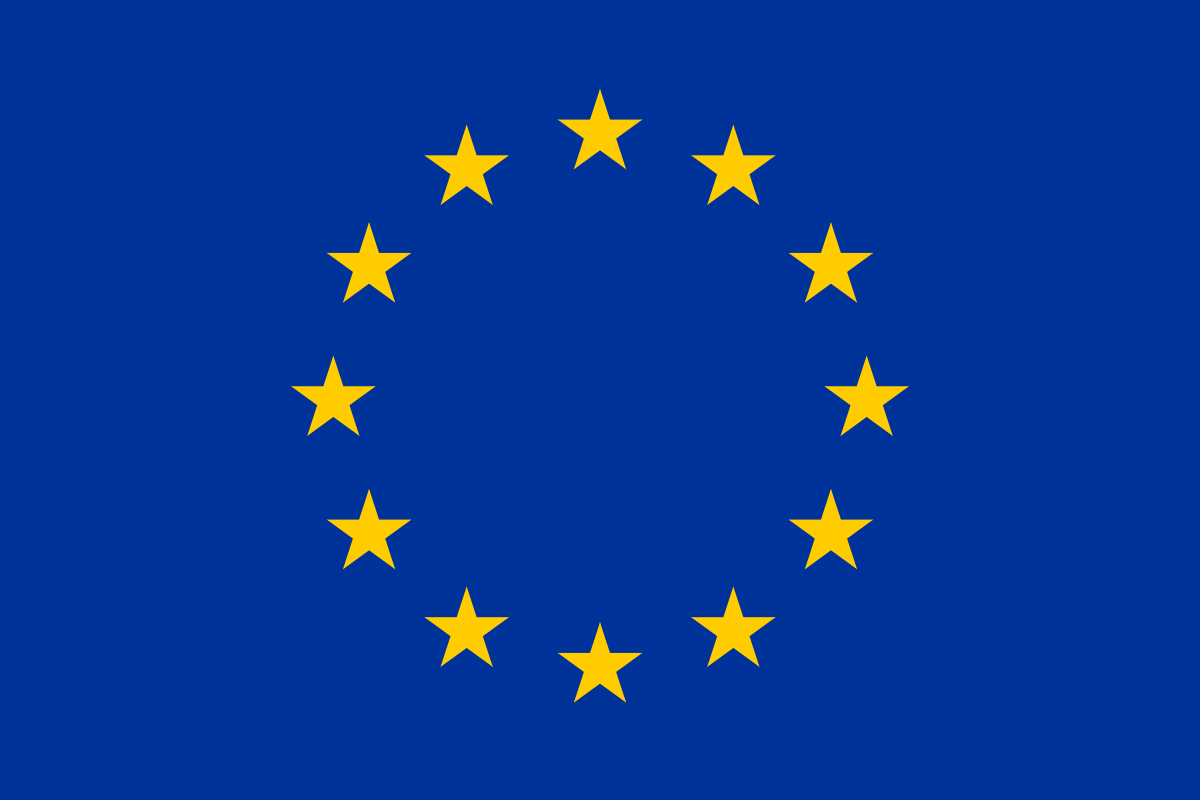 Eine Projektarbeit von Max Herr und Lea Tomczak (C19A)
28.03.2022
Bild: https://de.wikipedia.org/wiki/Europ%C3%A4ische_Union
Inhaltsverzeichnis
Reisen in der EU
Gesundheitsversorgung 
Telefonnutzung
Trinkwasser 
Binnenmarkt 
Rückgaberecht 
Was wir uns von der EU wünschen
Klima- und Umweltschutz 
Gleichstellung der Geschlechter
Demografischer Wandel 
Digitalisierung
28.03.2022
Reisen in der EU
Durch das Schengener Abkommen ( geschlossen am 14.06.1985), können wir zwischen den Ländergrenzen reisen ohne Passkontrolle 
→ ausgenommen sind allerdings Irland, Kroatien, Rumänien, Bulgarien und Zypern
Dadurch ist das Reisen zwischen den meisten europäischen Ländern sehr einfach geworden
Quelle: https://www.juraforum.de/lexikon/schengener-abkommen
https://op.europa.eu/webpub/com/eu-and-me/de/HOW_IS_THE_EU_RELEVANT_TO_YOUR_DAILY_LIFE.html
28.03.2022
Gesundheitsversorgung
wenn man sich in einem europäischen Land verletzt, z.B. im Urlaub, dann hat man Anspruch auf eine medizinische Versorgung 
Es gibt eine europäische Krankenversicherungskarte mit der man Zugang zur medizinischen Versorgung im EU-Ausland hat
28.03.2022
Quelle: https://op.europa.eu/webpub/com/eu-and-me/de/HOW_IS_THE_EU_RELEVANT_TO_YOUR_DAILY_LIFE.html
Telefonnutzung
Ist man im Urlaub in einem EU-Land, kann man mittlerweile ohne Angst vor zu hohen Kosten mit seiner Familie in der Heimat telefonieren → durch EU-Vorschriften konnten die Kosten seit 2007 um mehr als 90% gesenkt werden 
Seit 2017 wurden die Roaming Gebühren dann endgültig abgeschafft, so dass man im Ausland dasselbe zahlt wie in Deutschland
Quelle: https://op.europa.eu/webpub/com/eu-and-me/de/HOW_IS_THE_EU_RELEVANT_TO_YOUR_DAILY_LIFE.html
28.03.2022
Trinkwasser
Sauberes Trink- und Badewasser in der gesamten EU
Die EU hat verbindliche Grenzwerte für Luft und- Wasserverschmutzung eingeführt
Quelle: https://op.europa.eu/webpub/com/eu-and-me/de/HOW_IS_THE_EU_RELEVANT_TO_YOUR_DAILY_LIFE.html
28.03.2022
Binnenmarkt
Wir können einkaufen, arbeiten, Dienstleistungen anbieten oder in Anspruch nehmen und investieren kann, wo wir wollen.
Beispielsweise ein französischer Käse im Supermarktregal, ein italienischer Pizzeria Wirt in Frankfurt, eine Geldanlage in Dänemark und ein Job in Großbritannien.
Quelle: https://op.europa.eu/webpub/com/eu-and-me/de/HOW_IS_THE_EU_RELEVANT_TO_YOUR_DAILY_LIFE.html
28.03.2022
Rückgaberecht
Auch wenn wie Waren nicht in einem Ladengeschäft bestellen oder kaufen, sind Sie durch EU-Recht geschützt. 
Man hat z. B. auch dann die Möglichkeit, es sich anders zu überlegen, wenn Sie ein Abonnement oder einen Vertrag auf der Straße abschließen oder im Internet einkaufen. 
Wir haben das Recht, innerhalb von 14 Tagen die Bestellung zu stornieren oder die Ware zurückzuschicken.
Quelle: https://op.europa.eu/webpub/com/eu-and-me/de/HOW_IS_THE_EU_RELEVANT_TO_YOUR_DAILY_LIFE.html
28.03.2022
Das wünschen wir uns für die Zukunft der EU
28.03.2022
Klima- und Umweltschutz
Die Treibhausemissionen müssen gesenkt werden
Effizientere Energienutzung und Müllverwertung muss angestrebt werden 
Die Klimakrise hat in den letzten 40 Jahren 400 Milliarden € gekostet 

Ziel:
 Treibhausemissionen senken bis 2030 um mind. 55% 
Erneuerbare Energien
28.03.2022
https://www.tagesschau.de/ausland/eu-politik-wichtigste-probleme-101.html
Gleichstellung der Geschlechter
Zugang zu Bildung, finanziellen Mitteln oder auch in eine Führungsposition zu kommen ist in der EU immer noch nicht vom Geschlecht unabhängig 
In Griechenland liegt der Gender Equality Index gerade mal bei 50 % 
Schweden ist das emanzipierteste Land der EU mit 80%
In Deutschland liegt dieser bei 68,6%

Ziel: 
Schließung der Lohnlücke zwischen Männern und Frauen 
Mehr Frauen sollen zur Entscheidungsträgerin gemacht werden 
Gezielt gegen frauenfeindliche Gewalt vorgehen
Quelle: https://www.tagesschau.de/ausland/eu-politik-wichtigste-probleme-101.html
28.03.2022
Dem Demografischen Wandel entgegenwirken
Rasante Alterung der europäischen Bevölkerung 
Steigerung der Rentenversicherung, medizinische Behandlungen welche altersbedingt sind, 
Immer weniger Pflegekräfte durch den demografischen Wandel 
Ziel:
Die Geburtenrate muss wieder gesteigert werden, z.B. durch gezielte Familienförderung 
Bessere Vereinbarkeit von Job und Kind 
Evtl. sogar Belohnungen für die Mutterschaft
28.03.2022
https://www.tagesschau.de/ausland/eu-politik-wichtigste-probleme-101.html
Demografischer Wandel
Wenn die Geburtenraten sinken und die Lebenserwartung steigt
Quelle: https://de.statista.com/infografik/13808/bevoelkerungsstand-und--vorausberechnung-in-deutschland/
28.03.2022
Digitalisierung
Breitband Internetversorgung in der gesamten EU
→ um als Standort in der digitalisierten Wirtschaft relevant zu sein
Deutschland befindet sich nur im Mittelfeld in der EU 
Ungleichheiten des digitalen Fortschritts führen zu einem Hindernis beim wirtschaftlichen Austausch zwischen den Ländern 
Ziel:
Digitaler Binnenmarkt 
Breitbandausbau 
Stärkere Einbeziehung von Digitalkonzernen ( z.B. gesponsorte kostenlose WLAN Hotspots)
28.03.2022
https://www.tagesschau.de/ausland/eu-politik-wichtigste-probleme-101.html
Fazit
Bereicherung für unseren Alltag:
Reisen in der EU
Medizinische Grundversorgung 
Telefonnutzung im Ausland 
Sauberes Trinkwasser
Binnenmarkt
Daran sollte die EU arbeiten:
Klima- und Umweltschutz
Gleichstellung der Geschlechter und Sexualität
Demografischer Wandel 
Digitalisierung
28.03.2022
https://www.tagesschau.de/ausland/eu-politik-wichtigste-probleme-101.html
Anhangsverzeichnis
https://www.tagesschau.de/ausland/eu-politik-wichtigste-probleme-101.html
https://de.statista.com/infografik/13808/bevoelkerungsstand-und--vorausberechnung-in-deutschland/
https://op.europa.eu/webpub/com/eu-and-me/de/HOW_IS_THE_EU_RELEVANT_TO_YOUR_DAILY_LIFE.html
https://www.bmwi.de/Redaktion/DE/Artikel/Europa/eu-binnenmarkt.html
28.03.2022